Minotaurov labirint
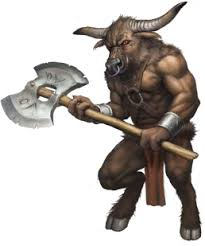 Claudia Balićbarbara Gabrić
8.b
Uputa:
-Nalaziš se u izoliranom svijetu Minotaura. 

-Kako bi pobjegao moraš prijeći sve izazove koje ti oni zadaju.

-Kako bi izašao slijedi upute i uspijeti ćeš.
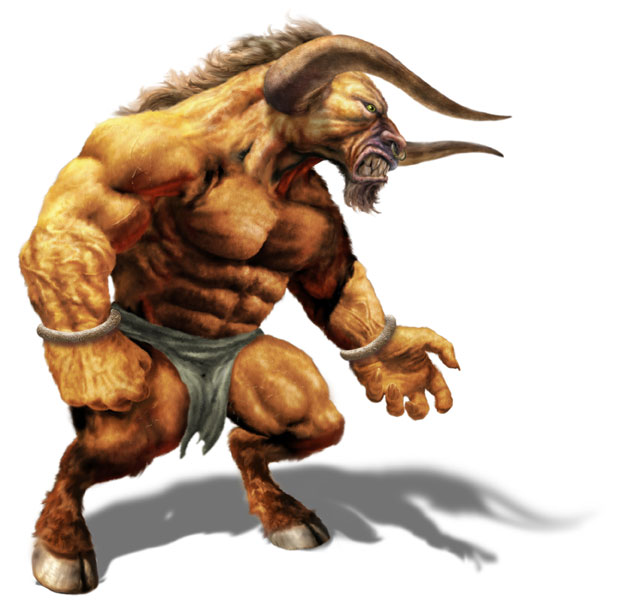 1. izazov
Izlaziš iz pećine i trebaš krenuti pravim putem. Izaberi put.
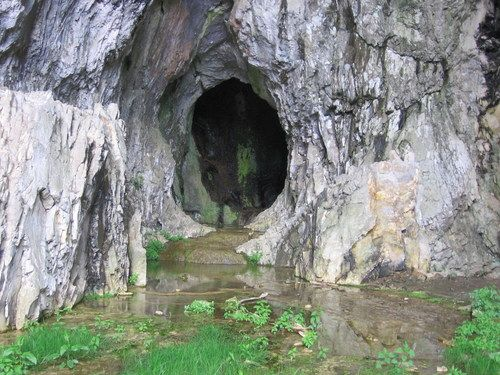 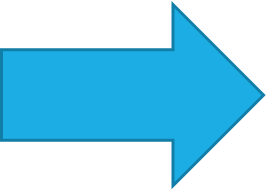 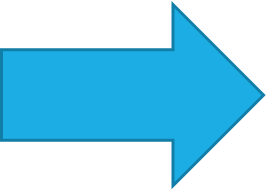 2. izazov
Uspiješno si prešao prvi izazov. Nadam se da ćeš biti toliko uspješan i u drugom.
Nalaziš se u džungli. Pronađi pravi put i dođi do listopadne šume.
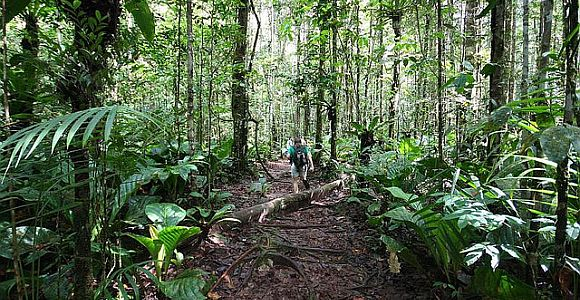 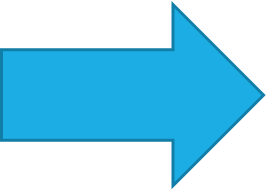 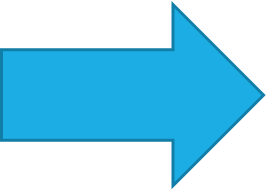 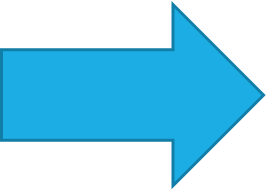 3. izazov
Nalaziš se u listopadnoj šumi. Pronađi pravi put i dođi do slapova.
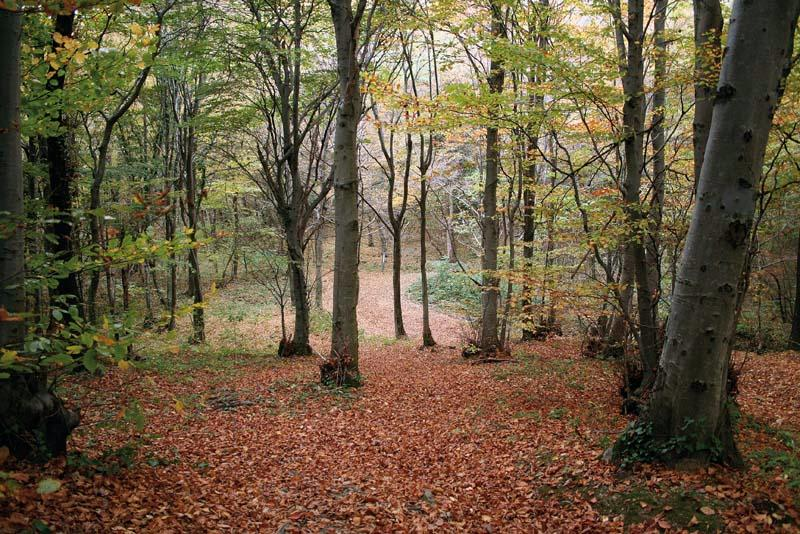 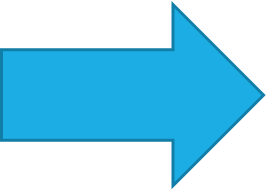 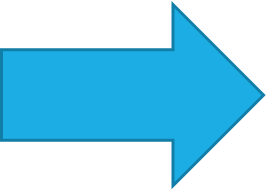 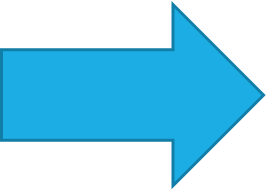 4. izazov
Uspiješno si došao na slapove. Odaberi pravi put i dođi do broda koji će te odvesti u pravi svijet.
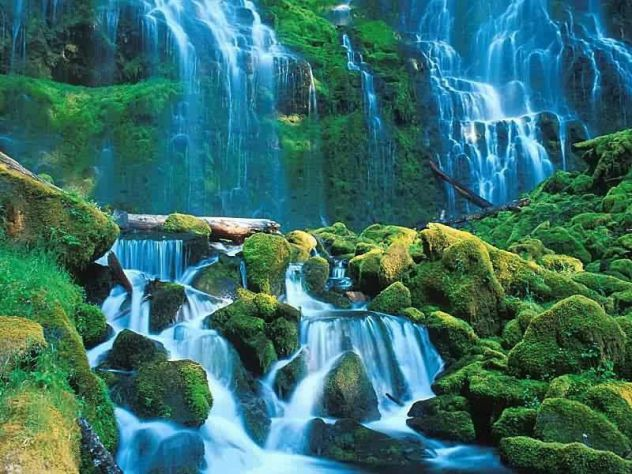 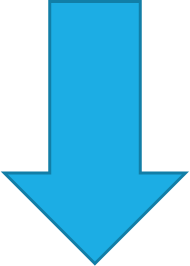 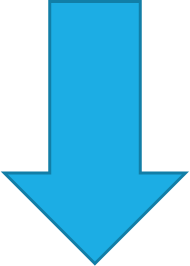 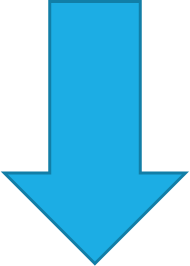 5. izazov
Odabrao si pravi put! Sve si bliže kraju. Brod će te odvesti do pravoga svijeta.
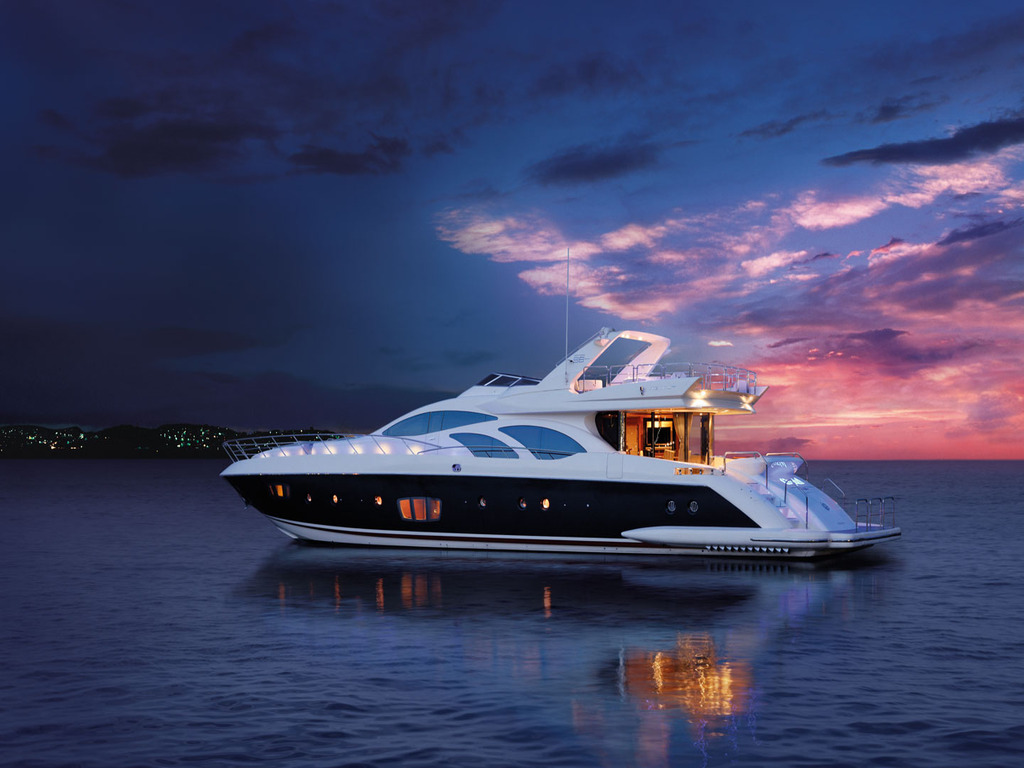 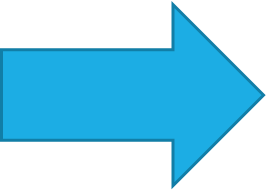 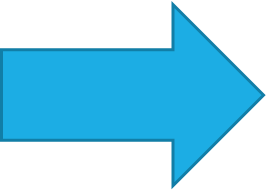 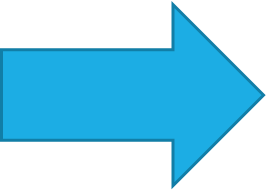 Došao si do kraja. Svaka čast!
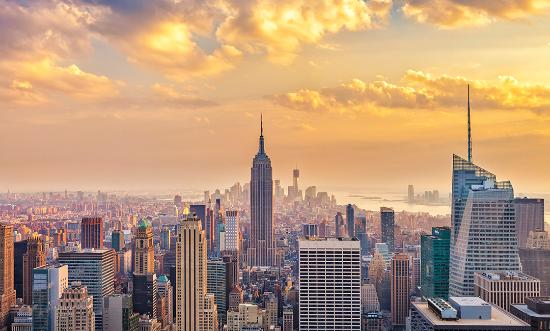 Krivo! Vrati se na početak!
Početak